NHIỆT LIỆT CHÀO MỪNG CÁC QUÝ THẦY CÔ GIÁO
VỀ DỰ GIỜ LỚP 6A3
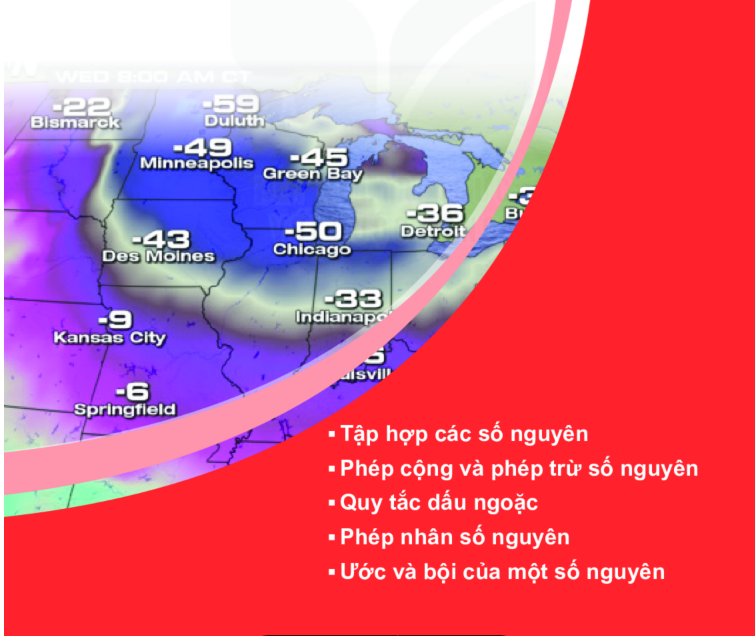 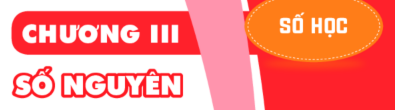 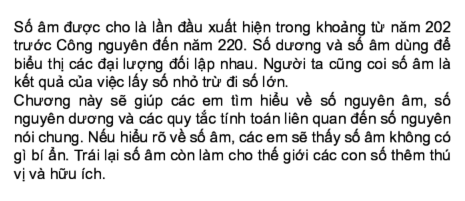 Làm quen với số nguyên âm
Tập hợp các số nguyên.
CHƯƠNG III:
Thứ tự trong tập hợp các số nguyên.
SỐ 
NGUYÊN
Các phép tính cộng trừ, nhân, chia hai số nguyên.
Quy tắc dấu ngoặc.
Quy tắc chuyển vế.
Tính chất phép cộng, phép nhân.
Bội và ước của một số nguyên..
KHỞI ĐỘNG
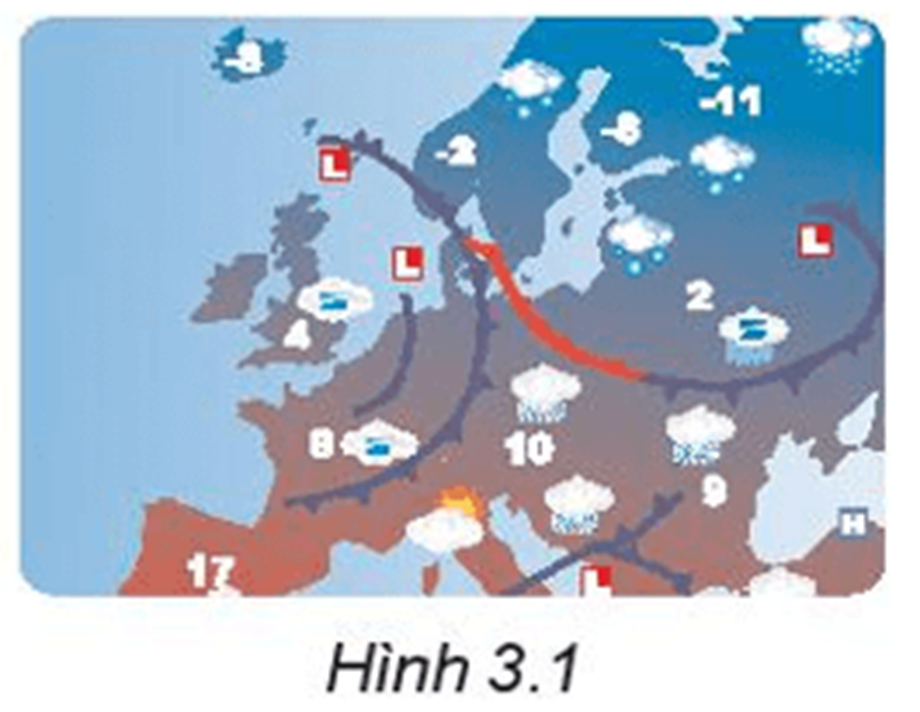 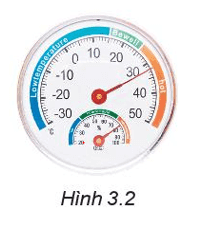 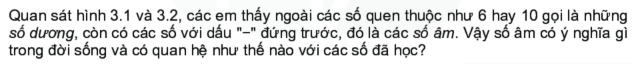 Tiết 31: TẬP HỢP SỐ NGUYÊN ÂM.
1. Làm quen với số nguyên âm:
a) Số nguyên âm và số nguyên dương
Hoạt động 1: Số - 3 đọc là “âm 3”. Tương tự, hãy đọc các số âm mà em thấy trên bản đồ thời tiết (H.3.1) và trên chiếc nhiệt kế (H.3.2)
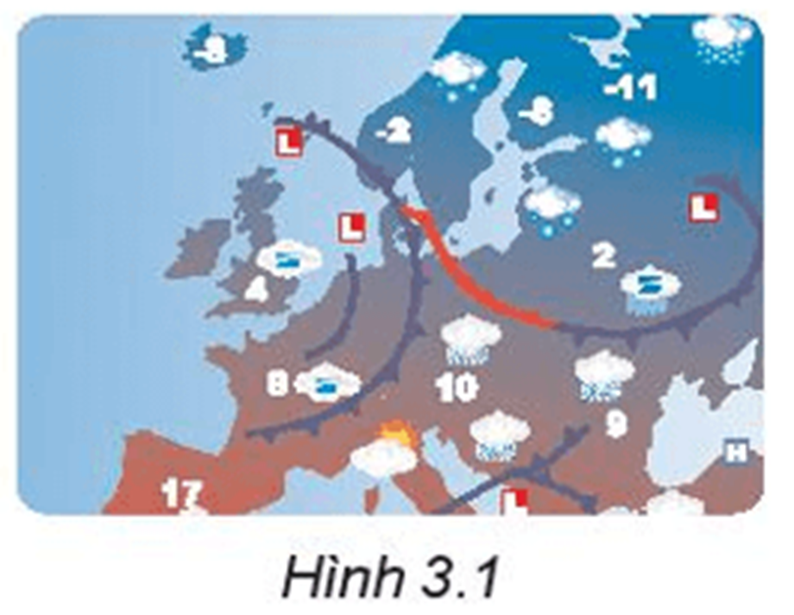 GIẢI:
* Trên hình 3.1
+) Số -2 đọc là “âm 2”
+) Số -8 đọc là “âm 8” 
+) Số -11 đọc là “âm 11”
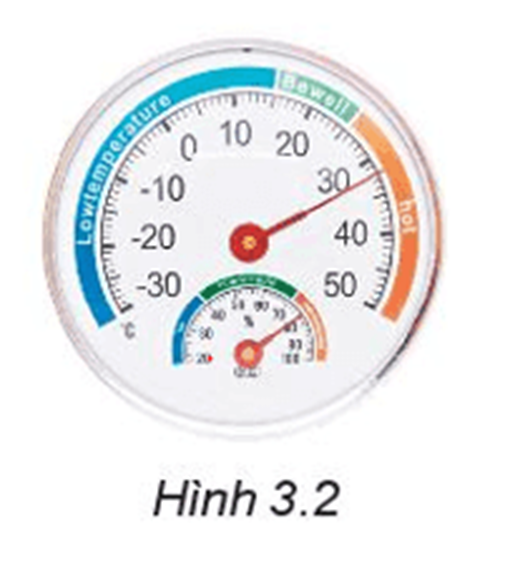 *Trên hình 3.2
+) Số -20 đọc là “âm 20”
+) Số -20 đọc là “âm 20”
+) Số -30 đọc là “âm 30”
Hoạt động 2 : Bằng cách sử dụng dấu " –", hãy viết các số âm được nói đến trong Hình 3.3.
GIẢI:
Độ cao trung bình của thềm lục địa  Việt Nam so với mực nước biển là âm 65 mét
- Độ cao của đáy vịnh Cam Ranh so với mực nước biển là khoảng âm 30 mét
+) Âm 65 viết là - 65
+) Âm 30 viết là - 30
Hình 3.3
1. Làm quen với số nguyên âm:
a) Số nguyên âm và số nguyên dương
+ Các số tự nhiên (khác 0) 1; 2; 3;…gọi là các số nguyên dương.
+ Các số -1; -2; -3; ….gọi là các số nguyên âm.
* Chú ý:
1. Số 0 không là số nguyên dương, cũng không là số nguyên âm.
2. Đôi khi ta còn viết thêm dấu “+” ngay trước một số nguyên dương. VD: số 6 còn viết là +6.( đọc là: “ dương sáu”).
HOẠT ĐỘNG:
NHÓM ĐÔI
Đại diện 2 nhóm lên bảng trình bày
Luyện tập 1:
a) VD về ba số nguyên âm và ba số nguyên dương:
b ) Đọc các số vừa viết
? Khi được hỏi còn tiền không, Nam hóm hỉnh đáp: “Mình còn âm mười nghìn đồng”. Em hiểu câu nói đó của Nam có nghĩa là gì?
? Câu nói của bạn Nam có nghĩa là: bạn Nam đang nợ ai đó 10 000 đồng.
Tiết 31: TẬP HỢP SỐ NGUYÊN ÂM.
1. Làm quen với số nguyên âm:
Các em hãy chú ý lắng nghe và ghi nhớ nội dung của đoạn video dưới đây. Vì sau khi video kết thúc, sẽ có một trò chơi nhỏ kiểm tra sự ghi nhớ của các em.
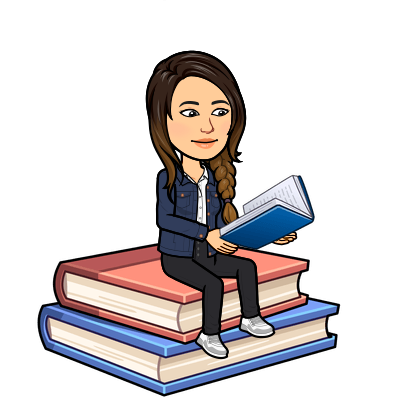 Lưu ý: Các em có thể vừa nghe vừa ghi những gì mình vừa xem.
VIDEO 1. NHIỆT ĐỘ
Câu hỏi 1: Nhiệt độ trên 00C trong video trên là
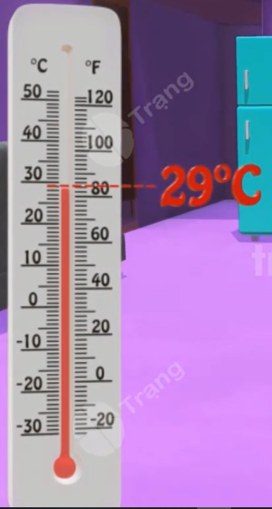 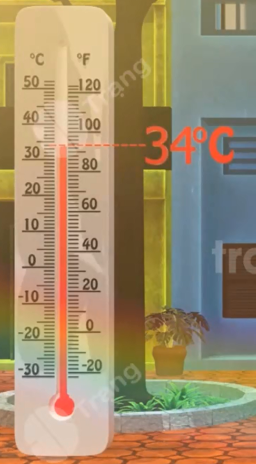 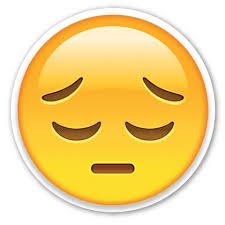 A. 290C.
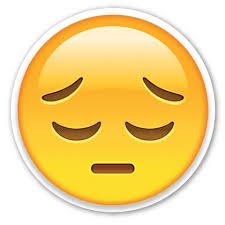 B. 340C.
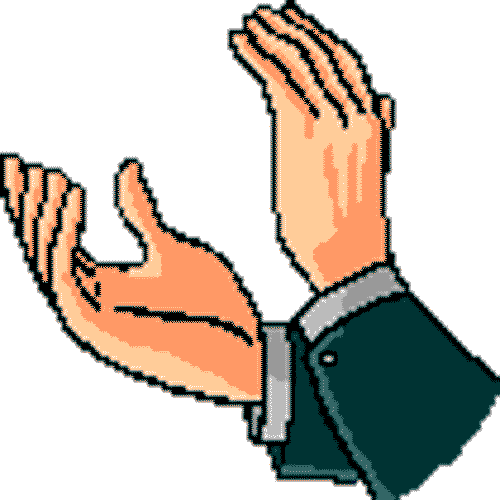 C. Cả A và B đều đúng.
Câu hỏi 2: Nhiệt độ dưới 00C trong video trên là
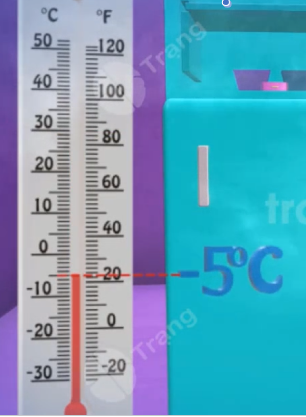 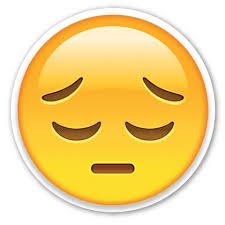 A. 50C.
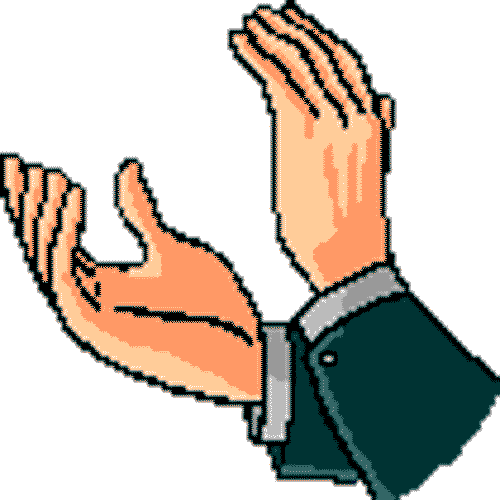 B. - 50C.
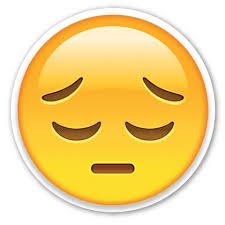 C. -40C.
Câu hỏi 1: Độ cao trung bình của đỉnh núi trong video trên  cao hơn mực nước biển là
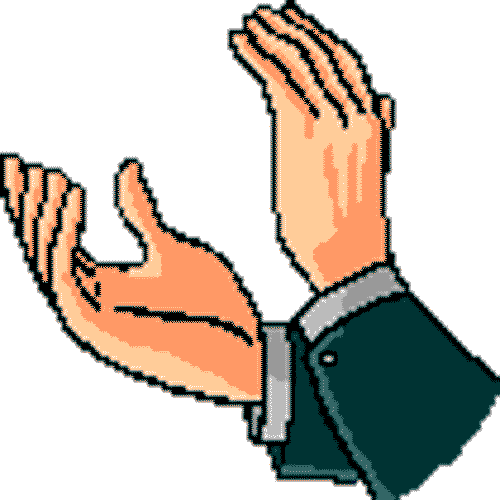 A. 150m.
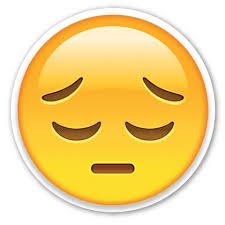 B. 250m.
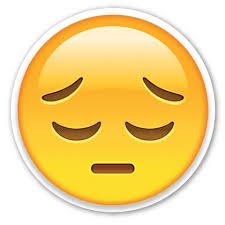 C. 1234m.
Câu hỏi 2: Số nguyên âm trong video 2 dùng để biểu thị độ cao trung bình thềm lục địa của Việt Nam thấp hơn mực nước biển, đúng hay sai?
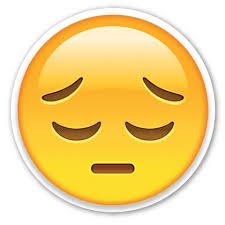 A. SAI.
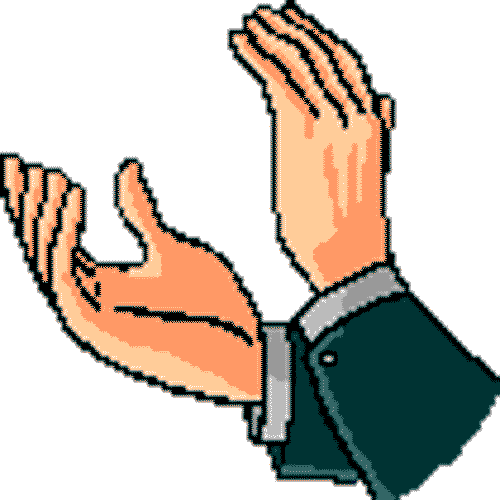 B. ĐÚNG.
CÁC EM THEO DÕI CÁC BỨC TRANH DƯỚI ĐÂY VÀ ĐỌC NHIỆT ĐỘ, ĐỘ CAO… CÓ TRONG HÌNH NHÉ.
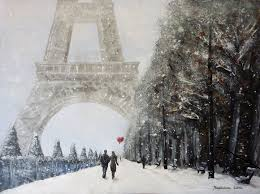 Pari 00C
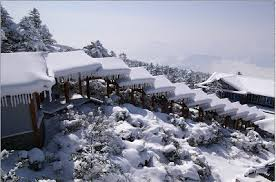 Bắc kinh -20C
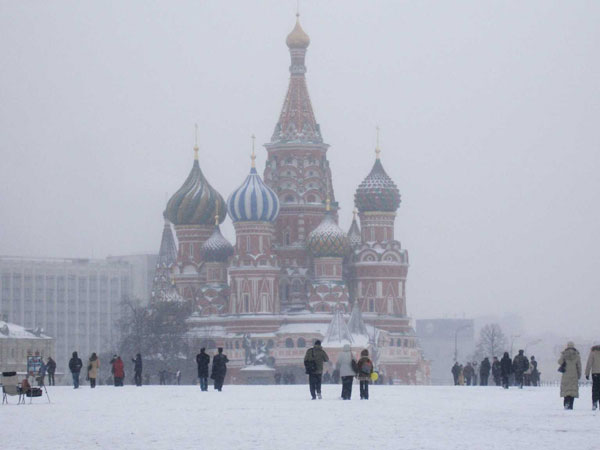 Mát-xcơ-va -70C
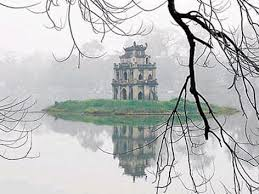 Hà nội 180C
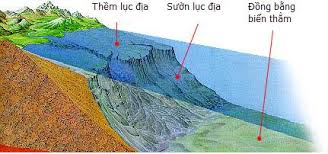 Độ cao trung bình của thềm lục địa Việt Nam là -65m
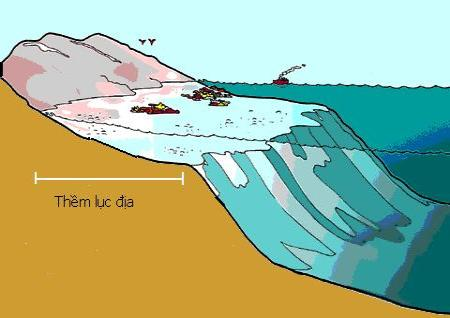 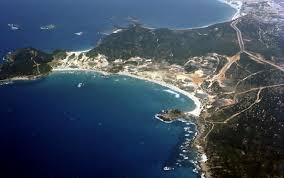 Độ cao của đáy Vịnh Cam Ranh là  -30m
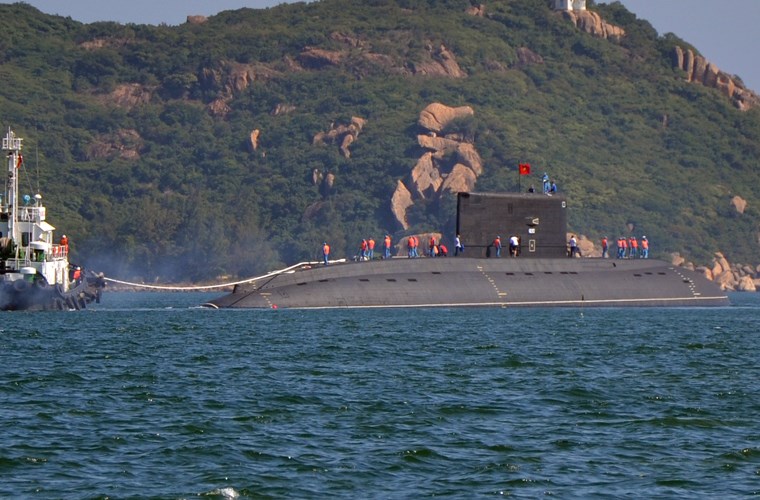 Đây là vị trí chiến lược quan trọng về quân sự của Việt Nam
Fansipan là ngọn núi cao nhất của bán đảo Đông Dương (3.143 m), nằm ở trung tâm dãy Hoàng Liên Sơn. Cách thị trấn Sa Pa 9 km về phía Tây Nam của Việt Nam.
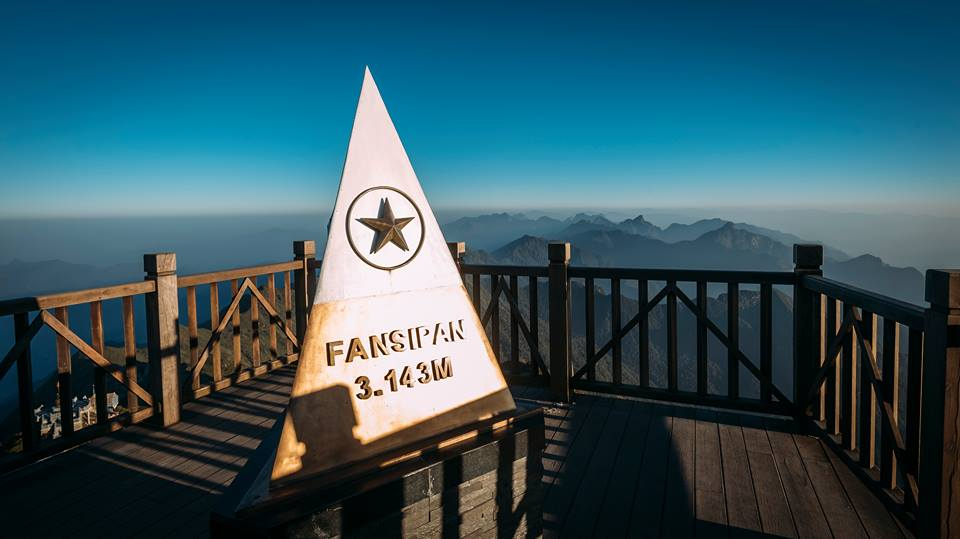 b) Khi nào sử dụng số nguyên dương, số nguyên âm?
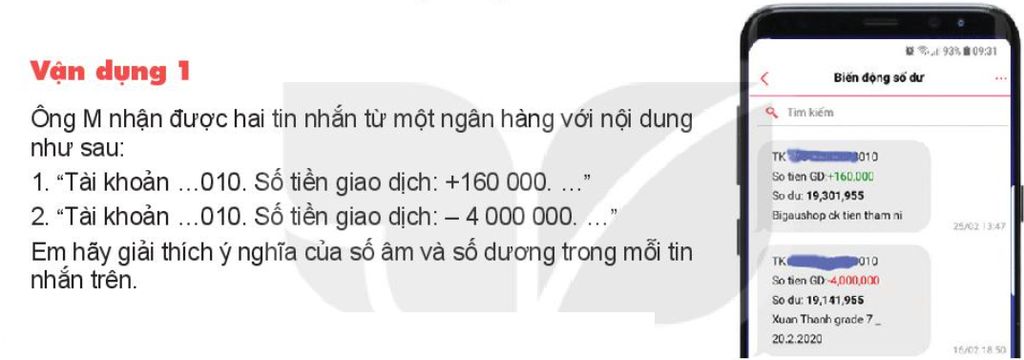 c) Vận dụng
HOẠT ĐỘNG: NHÓM 4
GIẢI:
1. Tài khoản của ông M được cộng thêm 160 000 đồng
2. Tài khoản của ông M bị trừ 4 000 000 đồng
MỘT SỐ HÌNH ẢNH  KHÁC
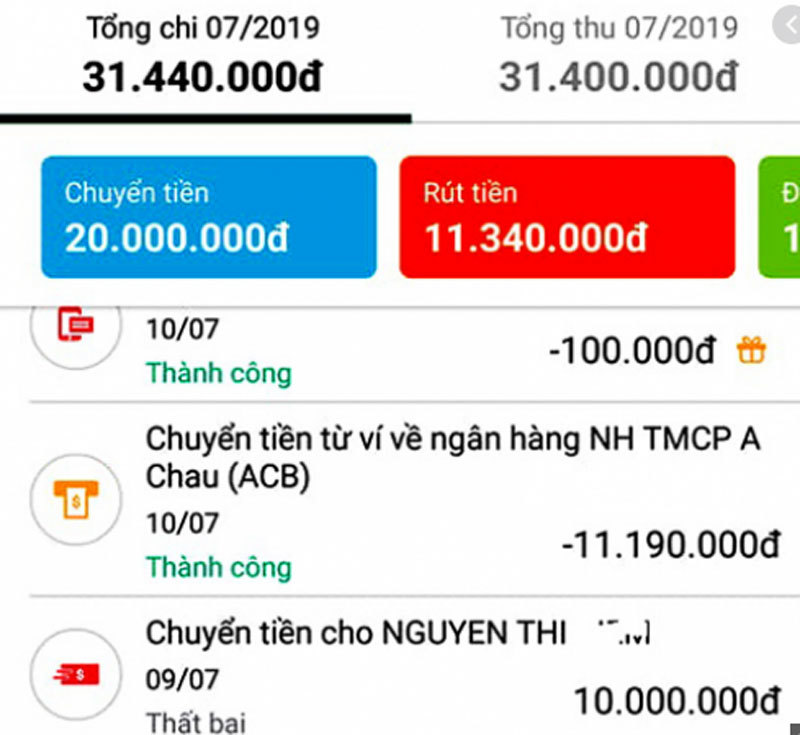 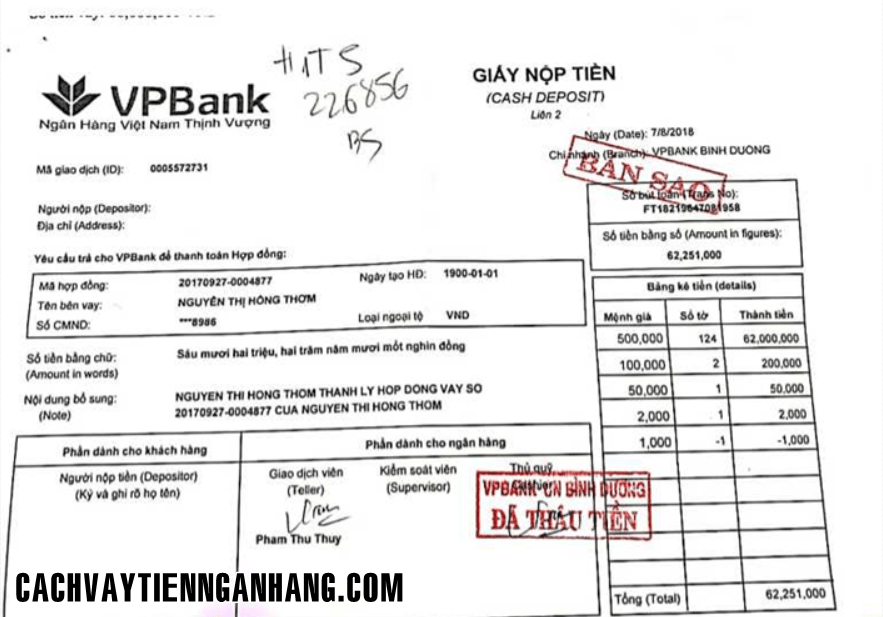 HOẠT ĐỘNG: NHÓM 4
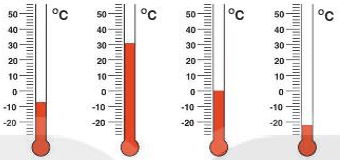 DÃY 1: Bài tập 3.1 (SGK – trang 61
Nhiệt độ mỗi nhiệt kế chỉ lần lượt là: 
-7oC; 31oC ; 0oC; -22oC
DÃY 2: Bài tập 3.2 (SGK – trang 61
DÃY 3: Bài tập 3.3 (SGK – trang 61
a) Độ cao trung bình của vịnh Thái Lan khoảng - 45m và độ cao thấp nhất là - 80m. 
b) Mùa đông ở Siberia (Nga) dài và khắc nghiệt với nhiệt độ trung bình tháng 1 là -25oC.
c) Năm 2012, núi lửa Harve (Bắc New Zealand) phun ra cột tro từ độ cao -700m.
a) Khi máy bay ở độ cao 10 000 m, nhiệt độ bên ngoài có thể xuống đến  50oC dưới 0oC
b) Cá voi xanh có thể lặn được độ sâu 2 500m dưới mực nước biển.
KIẾN THỨC CẦN NHỚ:
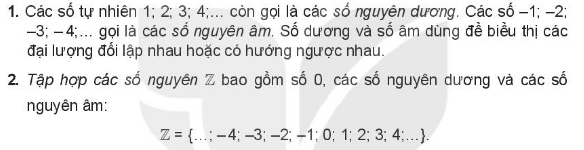 HƯỚNG DẪN VỀ NHÀ: 
Làm các bài tập 3.1, 3.2 sách bài tập trang 48
CẢM ƠN QUÝ THẦY CÔ 
VÀ CÁC BẠN HỌC SINH 6A3